OKRUŽENJE MARKETINGA
Nastavna 
cjelina 2
Udžbenik: MARKETING 3
Autori: Maja Martinović, Olivera Jurković Majić, Valentina Pirić, Sanja Arambašić, Katarina Miličević
Prezentaciju pripremila: Sanja Arambašić
TEME CJELINE 2
Copyright © MATE d.o.o., Zagreb, 2014.
2.1. ODREDNICE MIKROOKRUŽENJA MARKETINGA
Marketinški proces odvija se u složenom i promjenjivom okruženju
Copyright © MATE d.o.o., Zagreb, 2014.
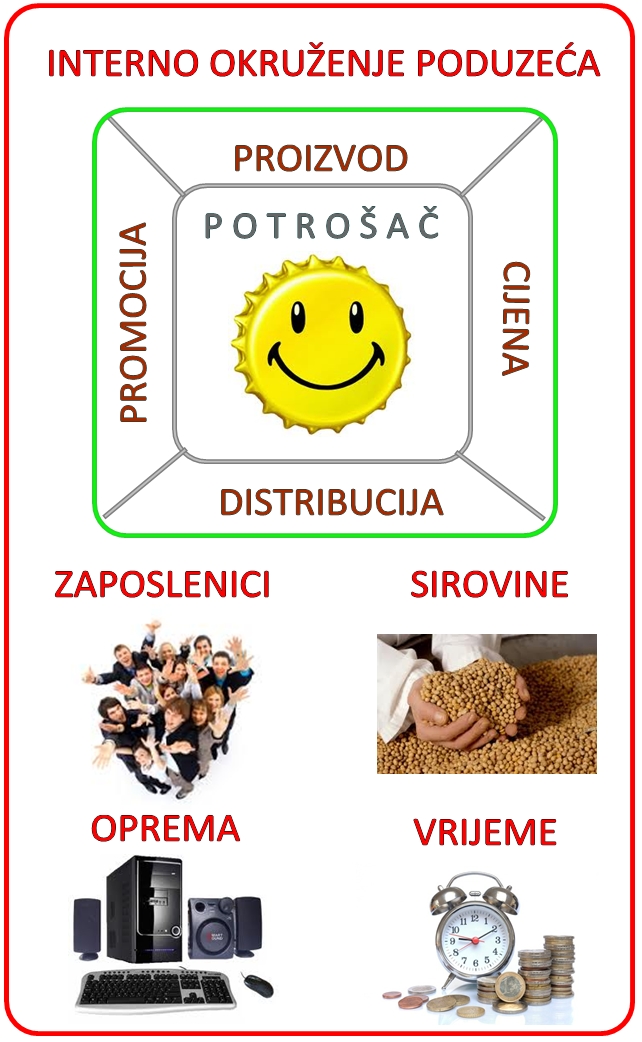 INTERNO OKRUŽENJE

čine ga:
zaposlenici
sirovine
oprema 
vrijeme
Copyright © MATE d.o.o., Zagreb, 2014.
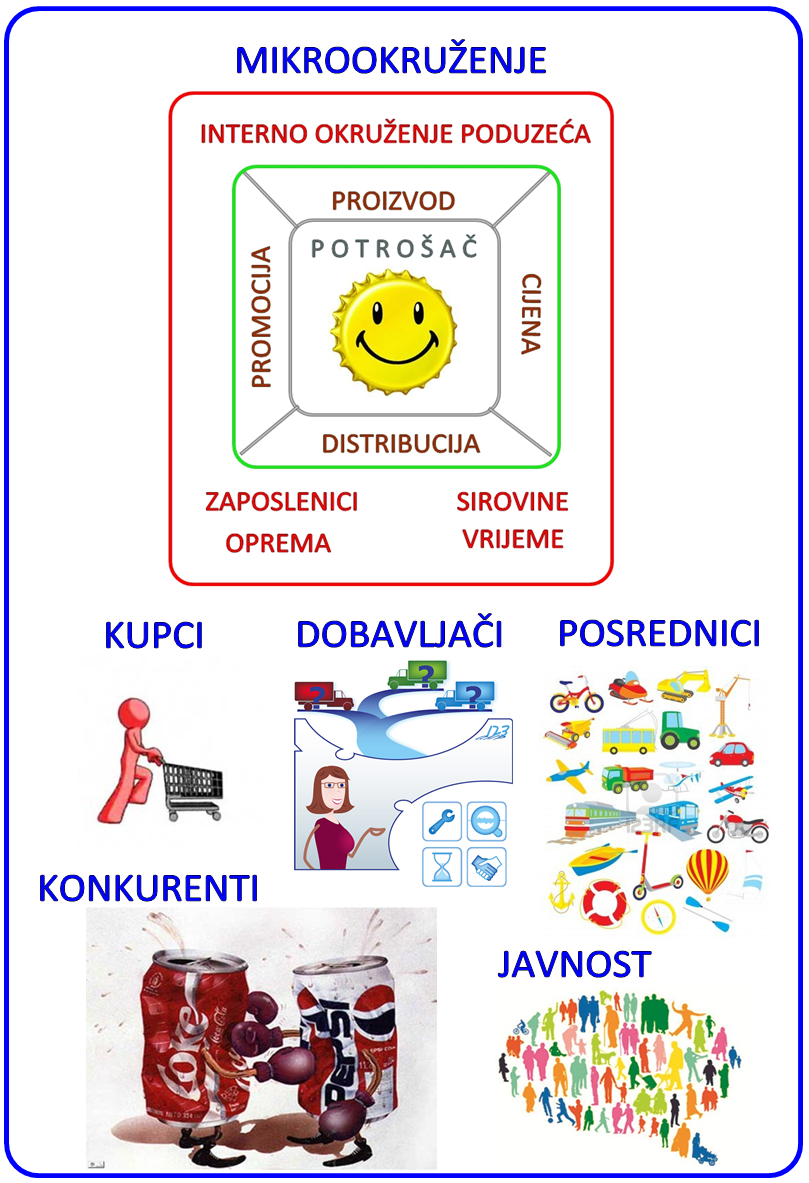 MIKROOKRUŽENJE

čine ga:
tvrtka
kupci
dobavljači
posrednici
konkurenti
javnost
Zajedno čine MREŽU ISPORUKE VRIJEDNOSTI
Copyright © MATE d.o.o., Zagreb, 2014.
2.1. ODREDNICE MIKROOKRUŽENJA MARKETINGA
Mikrookruženje – dio marketinškog okruženja

Utječe na sposobnost poduzeća da razvije i zadrži uspješne odnose sa ciljnim potrošačima
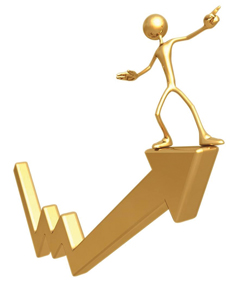 Copyright © MATE d.o.o., Zagreb, 2014.
2.1. ODREDNICE MIKROOKRUŽENJA MARKETINGA
TVRTKA
sama sebi jedna od odrednica mikrookruženja
pod tvrtkom podrazumijevamo druge odjele koji moraju međusobno surađivati 
uprava,
 financije, 
istraživanje i razvoj, 
nabava, 
proizvodnja, 
računovodstvo
Copyright © MATE d.o.o., Zagreb, 2014.
Copyright © MATE d.o.o., Zagreb, 2014.
2.1. ODREDNICE MIKROOKRUŽENJA MARKETINGA
DOBAVLJAČI
organizacije i pojedince koji pružaju resurse koji su potrebni kako bi se proizvela roba ili pružile usluge
predstavljaju važnu kariku u sustavu cjelokupne isporuke vrijednosti
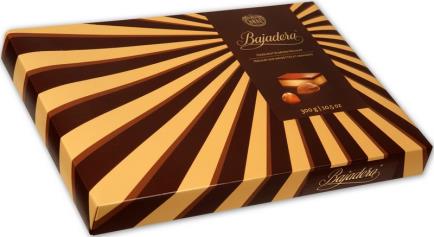 Kvaliteta proizvoda  ovisi o kvaliteti 
sirovina strogo kontroliranog porijekla 
jer kvaliteta mora biti postojana
Copyright © MATE d.o.o., Zagreb, 2014.
2.1. ODREDNICE MIKROOKRUŽENJA MARKETINGA
MARKETINŠKI POSREDNICI
poslovni subjekti koji pomažu tvrtki u prodaji, distribuciji i promociji
tu ubrajamo:
preprodavače (pomažu pri nalaženju novih kupaca), 
tvrtke za fizičku distribuciju (pomažu pri skladištenju i prenošenju robe), 
agencije za marketinške usluge (obavljaju usluge npr. istraživanja tržišta, komunikacije s tržištem, marketinškim savjetovanjem i sl.)
financijske posrednike (to su banke, tvrtke za kreditiranje, osiguravajuća društva i sl. koji pomažu u financiranju transakcija ili daju osiguranje od rizika vezanih uz kupovinu ili prodaju robe)
Copyright © MATE d.o.o., Zagreb, 2014.
2.1. ODREDNICE MIKROOKRUŽENJA MARKETINGA
KUPCI
kod kupaca je važno razlikovati sadašnje potrošače i potencijalne potrošače

razlikujemo šest tipova tržišta
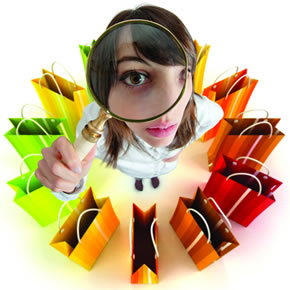 Copyright © MATE d.o.o., Zagreb, 2014.
2.1. ODREDNICE MIKROOKRUŽENJA MARKETINGA
Copyright © MATE d.o.o., Zagreb, 2014.
2.1. ODREDNICE MIKROOKRUŽENJA MARKETINGA
KONKURENTI
konkurenti kao sila mikrookruženja potiče tvrtku da bude bolja i uspješnija
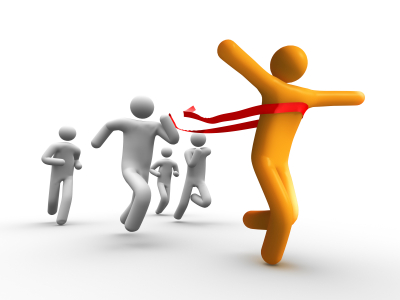 Copyright © MATE d.o.o., Zagreb, 2014.
2.1. ODREDNICE MIKROOKRUŽENJA MARKETINGA
JAVNOST
bilo koja skupina koja ima stvaran ili potencijalan interes
mora posjedovati sposobnost organizacije da bi postigla svoje ciljeve
tipovi javnosti:
financijska
mediji
udruge građana
lokalna i šira javnost
unutarnja javnost
Copyright © MATE d.o.o., Zagreb, 2014.
2.2. ODREDNICE MAKROOKRUŽENJA MARKETINGA
Copyright © MATE d.o.o., Zagreb, 2014.
2.2. ODREDNICE MAKROOKRUŽENJA MARKETINGA
predstavljaju prilike i prijetnje za poduzeće koji se ne mogu kontrolirati

moraju se  pratiti i na njih reagirati
Copyright © MATE d.o.o., Zagreb, 2014.
2.2. ODREDNICE MAKROOKRUŽENJA MARKETINGA
DEMOGRAFSKO OKRUŽENJE
Demografija → znanost o stanovništvu 
ona proučava kretanje stanovništva koje je u vezi s društvenim i gospodarskim pojavama
demografsko okruženje ne bi trebalo predstavljati iznenađenje poduzećima jer se podatci o stanovništvu sustavno proučavaju i raspoloživi su

Marketing zanima dobna struktura stanovništva, tipovi obitelji, obrazovanje stanovništva, gustoća naseljenosti, etnička i vjerska struktura stanovništva i sl.
Copyright © MATE d.o.o., Zagreb, 2014.
2.2. ODREDNICE MAKROOKRUŽENJA MARKETINGA
Copyright © MATE d.o.o., Zagreb, 2014.
2.2. ODREDNICE MAKROOKRUŽENJA MARKETINGA
Copyright © MATE d.o.o., Zagreb, 2014.
2.2. ODREDNICE MAKROOKRUŽENJA MARKETINGA
Copyright © MATE d.o.o., Zagreb, 2014.
2.2. ODREDNICE MAKROOKRUŽENJA MARKETINGA
Copyright © MATE d.o.o., Zagreb, 2014.
2.2. ODREDNICE MAKROOKRUŽENJA MARKETINGA
GOSPODARSKO OKRUŽENJE
svako tržište odlikuje kupovna moć stanovništva i način njegova trošenja
potrošači traže pravi omjer cijene i kvalitete
Potrebno je posebno paziti na proizvode za kupce visoke kupovne moći i na kupce koji paze na cijenu proizvoda
kupovna moć ovisi o:
prihodima, 
cijenama, 
ušteđevinama, 
dugovima,
dostupnosti kredita i sl.
Copyright © MATE d.o.o., Zagreb, 2014.
2.2. ODREDNICE MAKROOKRUŽENJA MARKETINGA
Kupovna moć u zemljama EU
Copyright © MATE d.o.o., Zagreb, 2014.
2.2. ODREDNICE MAKROOKRUŽENJA MARKETINGA
Kupovna moć Hrvatskoj
Copyright © MATE d.o.o., Zagreb, 2014.
2.2. ODREDNICE MAKROOKRUŽENJA MARKETINGA
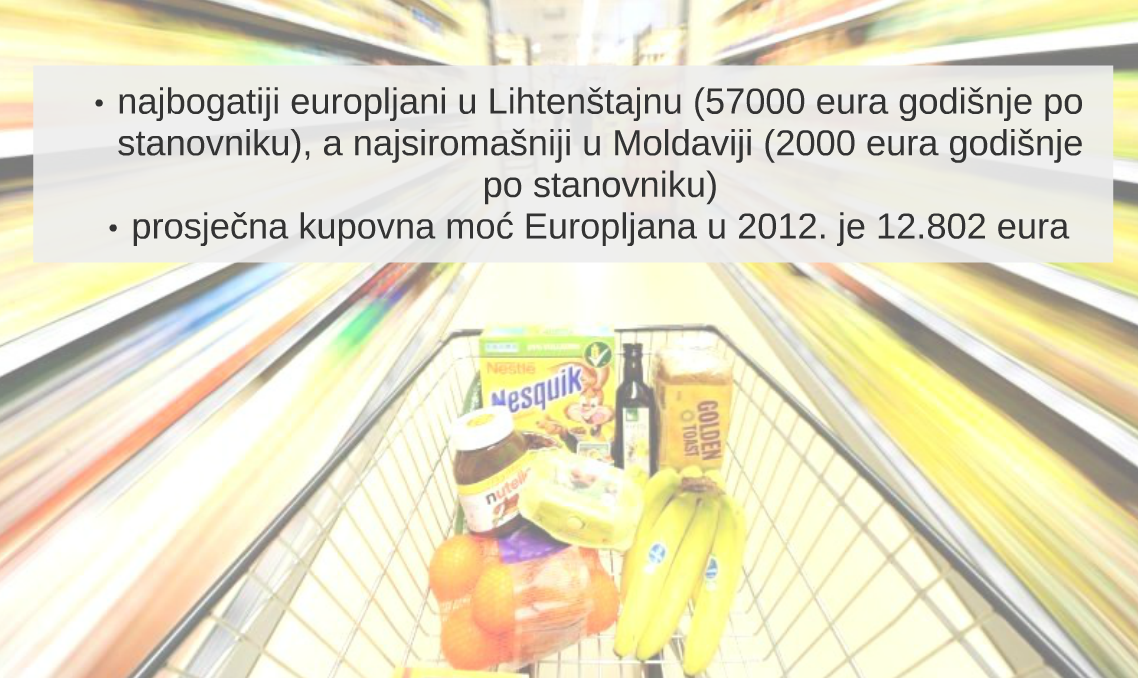 Usporedite 
i komentirajte
podatke!
Copyright © MATE d.o.o., Zagreb, 2014.
2.2. ODREDNICE MAKROOKRUŽENJA MARKETINGA
PRIRODNO OKRUŽENJE
jedna od najvažnijih tema današnjice je uništavanje prirodnog okruženja zbog ljudskog djelovanja
zakoni za zaštitu okoliša kojih se tvrtke trebaju pridržavati → poskupljenja proizvodnje
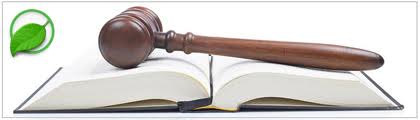 Copyright © MATE d.o.o., Zagreb, 2014.
2.2. ODREDNICE MAKROOKRUŽENJA MARKETINGA
u prirodnom okruženju danas se dešava prijeteća nestašica sirovina, povećani troškovi energije uslijed nestašice nafte, povećana razina zagađenja i veća uloga vlade u zaštiti okoliša u razvijenijim zemljama
prema istraživanjima u svijetu mnogi su ljudi spremni platiti više za „zelene” proizvode
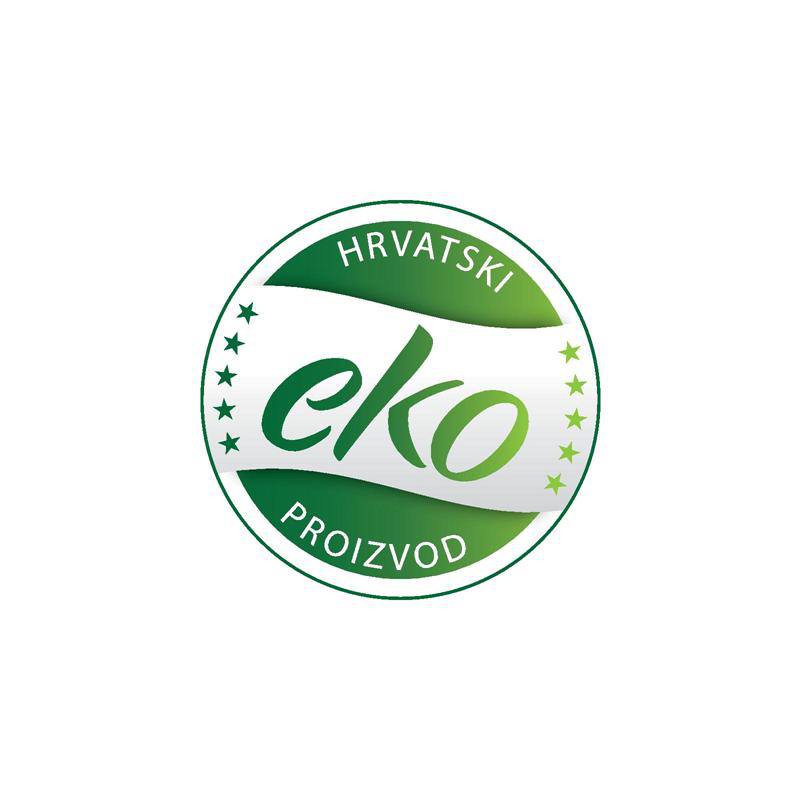 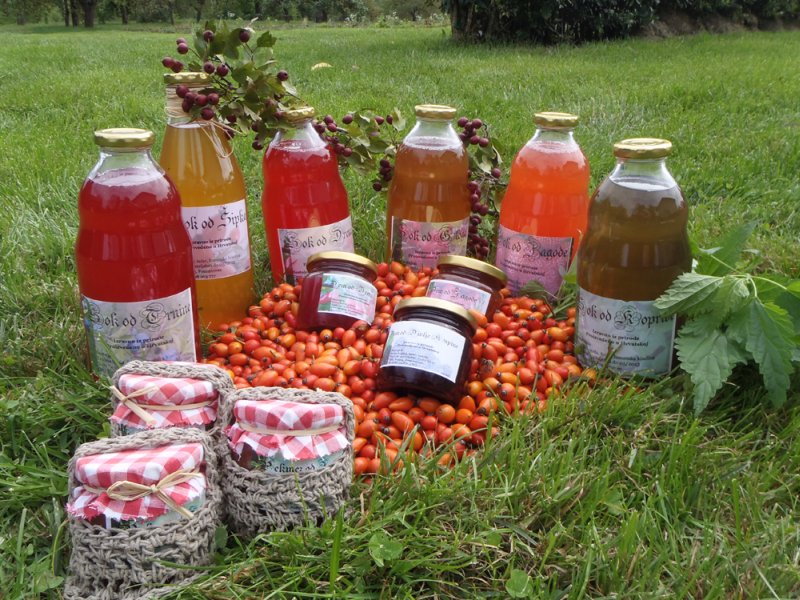 Copyright © MATE d.o.o., Zagreb, 2014.
2.2. ODREDNICE MAKROOKRUŽENJA MARKETINGA
Copyright © MATE d.o.o., Zagreb, 2014.
2.2. ODREDNICE MAKROOKRUŽENJA MARKETINGA
Copyright © MATE d.o.o., Zagreb, 2014.
2.2. ODREDNICE MAKROOKRUŽENJA MARKETINGA
TEHNOLOŠKO OKRUŽENJE
tehnologija je jedan od najznačajnijih čimbenika koji oblikuju živote ljudi 
nove tehnologije stimuliraju investicije i gospodarsku aktivnost
u svijetu se događa ubrzanje tehnoloških promjena, inovacije su bezgranične, vlade puno izdvajaju za istraživanja te se povećava regulacija tehnoloških promjena
Copyright © MATE d.o.o., Zagreb, 2014.
2.2. ODREDNICE MAKROOKRUŽENJA MARKETINGA
Copyright © MATE d.o.o., Zagreb, 2014.
2.2. ODREDNICE MAKROOKRUŽENJA MARKETINGA
Copyright © MATE d.o.o., Zagreb, 2014.
2.2. ODREDNICE MAKROOKRUŽENJA MARKETINGA
Tehnologija se mijenja tolikom brzinom da se
nameće pitanje što će biti za 10.-ak, 20.-ak godina?
Copyright © MATE d.o.o., Zagreb, 2014.
2.2. ODREDNICE MAKROOKRUŽENJA MARKETINGA
POLITIČKO OKRUŽENJE
zakoni koji uređuju poslovanje, vladine agencije i skupine koje čine pritisak na poduzeća
zakoni koji reguliraju poslovanje imaju zadatak 
zaštititi poduzeća od nelojalne konkurencije
zaštiti potrošače od „nefer” poslovne prakse 
zaštiti interese društva od poslovnog ponašanja
promjena zakona nekada nije ograničavajuća već predstavlja nove mogućnosti za poslovanje
sve veći naglasak na etici i društveno odgovornom poslovanju
Copyright © MATE d.o.o., Zagreb, 2014.
2.2. ODREDNICE MAKROOKRUŽENJA MARKETINGA
KULTURNO OKRUŽENJE
društvo u kojem ljudi žive oblikuju njihova vjerovanja, vrijednosti i norme
osnovna vjerovanja koja ljudi usvajaju odrastanjem u društvu veoma su trajna dok su sekundarna uvjerenja podložna promjeni 
npr. u nekim kulturama ne jede se svinjetina, negdje govedina i sl.
Copyright © MATE d.o.o., Zagreb, 2014.
2.3. ODREDNICE INTERNETSKOG OKRUŽENJA MARKETINGA
tehnologija utječe na marketing kao sila makrookruženja
najviše ju karakteriziraju nagli rast interneta i pojava modernih tehnologija
Copyright © MATE d.o.o., Zagreb, 2014.
Copyright © MATE d.o.o., Zagreb, 2014.
2.3. ODREDNICE INTERNETSKOG OKRUŽENJA MARKETINGA
DIGITALIZACIJA I POVEZANOST
DIGITALIZACIJA je sustav temeljen na nizovima nula i jedinica koji sve slike, zvukove, zapise i sl. pretvara u bitove, a za provedbu je potrebna povezanost - internet 
internet predstavlja globalnu mrežu milijuna računala širom svijeta povezanih tcp/ip protokolom u jednu jedinstvenu mrežu u kojoj je raspoloživ niz usluga
Copyright © MATE d.o.o., Zagreb, 2014.
2.3. ODREDNICE INTERNETSKOG OKRUŽENJA MARKETINGA
osim interneta kao najveće javne mreže, razlikujemo i
intranet (mreža koja povezuje ljude unutar poduzeća)
ekstranet (mreža koja povezuje poduzeće s dobavljačima, distributerima i drugim poslovnim partnerima)
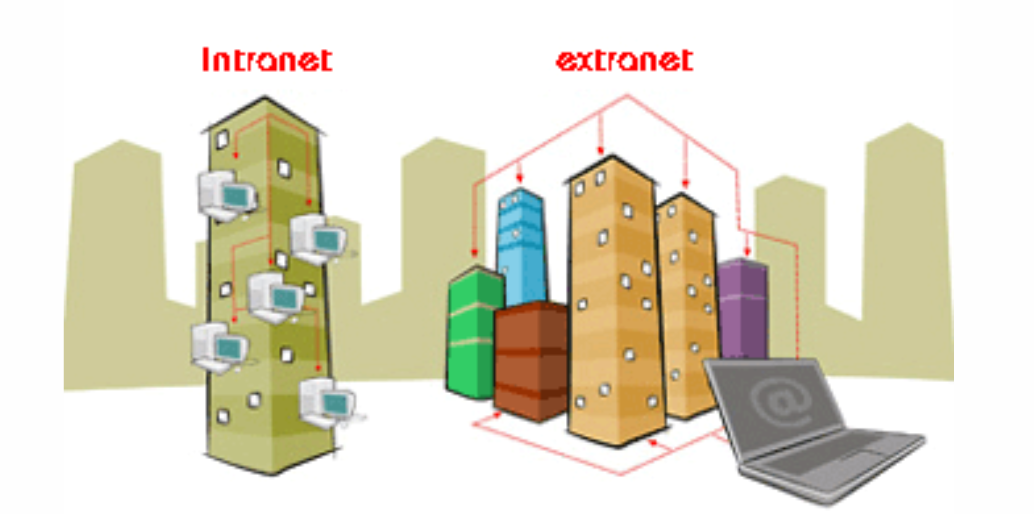 Copyright © MATE d.o.o., Zagreb, 2014.
2.3. ODREDNICE INTERNETSKOG OKRUŽENJA MARKETINGA
NAGLO ŠIRENJE INTERNETA
internet je revolucionarno promijenio svijet
najviše utjecaja ima razvoj www (world wide web) i pretraživača   
internet je informativni, prodajni i komunikacijski kanal
karakteristike: 
jednostavnost u korištenju
Interaktivnost
fleksibilnost
dostupnost 24/7
Copyright © MATE d.o.o., Zagreb, 2014.
2.3. ODREDNICE INTERNETSKOG OKRUŽENJA MARKETINGA
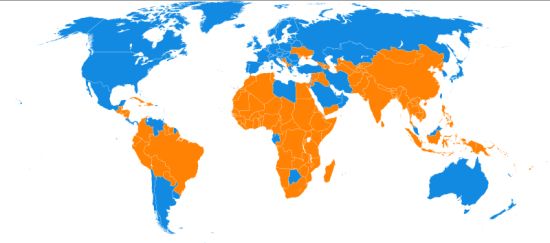 2011. godine cca. 2 milijarde ljudi u svijetu koristi internet
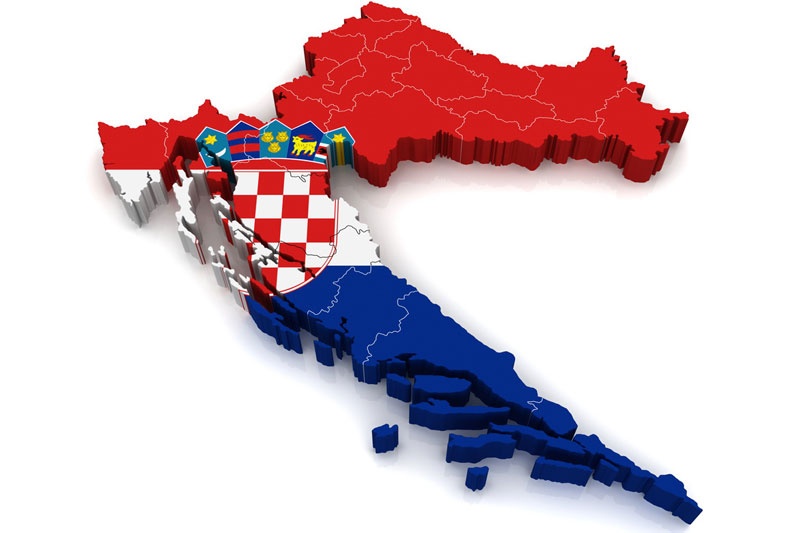 Na kraju 2011. godine informacijska i komunikacijska tehnologija zastupljena u oko 70% kućanstava Hrvatske, odnosno, oko dvije trećine građana starijih od 15 godina koristi internet
Copyright © MATE d.o.o., Zagreb, 2014.
2.3. ODREDNICE INTERNETSKOG OKRUŽENJA MARKETINGA
NOVE VRSTE POSREDNIKA
osnivanje internet poduzeća (dotcom) nakon nevjerojatnih početnih uspjeha poduzeća kao što su: amazon, ebay, yahoo, ...
mnoga se poduzeća odlučuju za kombinaciju internet i klasični načini – to se pokazalo najboljim
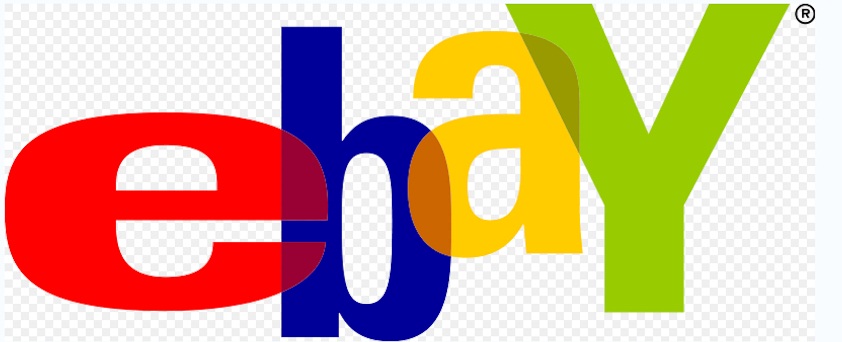 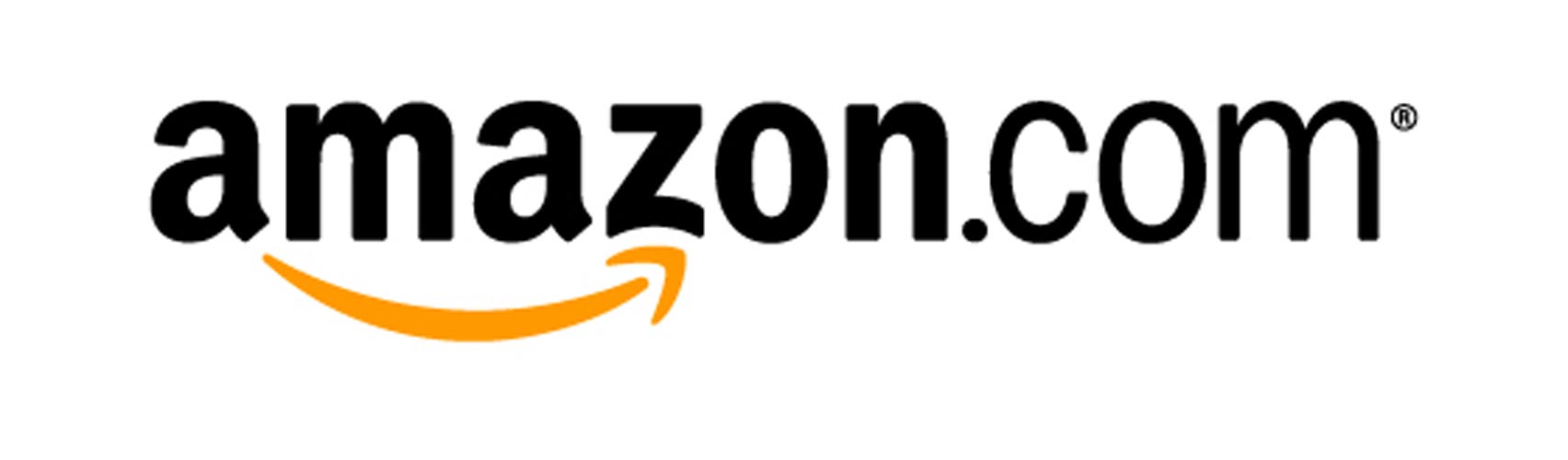 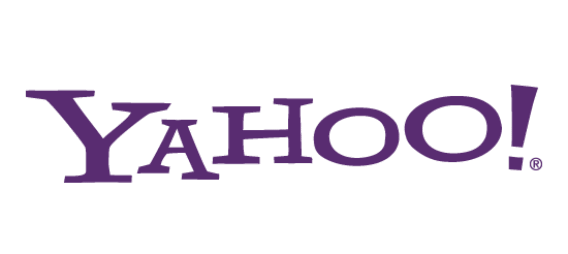 Copyright © MATE d.o.o., Zagreb, 2014.
2.3. ODREDNICE INTERNETSKOG OKRUŽENJA MARKETINGA
PRILAGOĐAVANJE KLIJENTIMA I NJIHOVIM ŽELJAMA 
Individualnim klijentima prepušta se osmišljavanje marketinške ponude 
PROAKTIVNI POTROŠAČI 
npr. turistički posjeti
Levi's uzima mjere kupcima pa se posebno šiju traperice koje će im pristajati
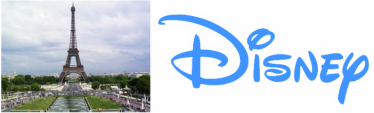 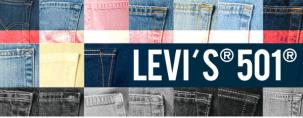 Copyright © MATE d.o.o., Zagreb, 2014.
2.3. ODREDNICE INTERNETSKOG OKRUŽENJA MARKETINGA
NOVI NAČIN POSLOVANJA
E-poslovanje
E-trgovina
E-marketing
Copyright © MATE d.o.o., Zagreb, 2014.
2.4. E-TRGOVINA I E-MARKETING
Internetsko okruženje utječe na nove načine poslovanja → e-poslovanje

E-poslovanje uključuje korištenje elektroničkih platformi intraneta, ekstraneta i interneta u vođenju poslovanja tvrtke

E-trgovina je pojam koji se odnosi na proces kupovine i prodaje putem interneta
Copyright © MATE d.o.o., Zagreb, 2014.
2.4. E-TRGOVINA I E-MARKETING
Copyright © MATE d.o.o., Zagreb, 2014.
2.4. E-TRGOVINA I E-MARKETING
Četiri područja e-trgovine
Copyright © MATE d.o.o., Zagreb, 2014.
2.4. E-TRGOVINA I E-MARKETING
Copyright © MATE d.o.o., Zagreb, 2014.
2.4. E-TRGOVINA I E-MARKETING
E-marketing 
proces provedbe marketinških aktivnosti uz intenzivnu primjenu informacijskih i komunikacijskih tehnologija

tehnologija utječe na marketinški splet
proizvod – prilagođen i individualiziran
cijena – dinamična, fleksibilna i transparentna
distribucija – kanali globalni i virtualni
promocija – interaktivna, trenutačna i prilagođena
Copyright © MATE d.o.o., Zagreb, 2014.
2.5. ODREDNICE GLOBALNOG MARKETINŠKOG OKRUŽENJA
Ako se poduzeće odluči za poslovanje na međunarodnoj razini – potrebno je proučiti karakteristike toga tržišta
Danas se sve više javljaju globalne kompanije sa globalnim markama hrane, pića, odjeće, kozmetike, automobila, elektronike, mobilnih aparata, ali i hrane 
U posljednjih 40-ak godina broj multinacionalnih kompanija iz 14 najbogatijih zemalja svijeta se utrostručio
Copyright © MATE d.o.o., Zagreb, 2014.
2.5. ODREDNICE GLOBALNOG MARKETINŠKOG OKRUŽENJA
Za poslovanje na inozemnom tržištu važno je poznavati međunarodni trgovinski sustav

Kada prodajemo drugoj zemlji  suočavamo se sa različitim ograničenjima, npr.:
carine - porez koji prikuplja vlada države uvoznice na uvezene proizvode
kvote – ograničenje uvoza vezano uz količinu robe koja se uvozi – najčešće se primjenjuje zbog zaštite domaće proizvodnje od prekomjerna uvoza
embargo – zabrana uvoza određene vrste robe
devizna kontrola – ograničavanje količine stranog novca
Copyright © MATE d.o.o., Zagreb, 2014.
2.5. ODREDNICE GLOBALNOG MARKETINŠKOG OKRUŽENJA
GATT – (General Agreement on Tariffs and Trade) Opći sporazum o carinama i trgovini 
Utemeljen 1948 godine
Međunarodna organizacija i multilateralni ugovor
Cilj: smanjiti ili ukloniti carine i liberalizirati svjetsku trgovinu
Međunarodni sporovi se rješavaju rundama pregovora
Urugvajskom rundom pregovora  (1986 – 1994) stvorena WTO
Copyright © MATE d.o.o., Zagreb, 2014.
2.5. ODREDNICE GLOBALNOG MARKETINŠKOG OKRUŽENJA
WTO (World Trade Organisation) – Svjetska trgovinska organizacija
159 zemalja članica (ožujak 2013.)
sjedište u Ženevi
osnovana 1. siječnja 1995. Urugvajskom rundom pregovora
međunarodna organizacija – trgovinski sustav, carine i trgovina robama, uslugama i intelektualnom vlasništvu
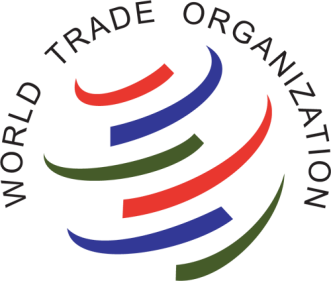 Copyright © MATE d.o.o., Zagreb, 2014.
2.5. ODREDNICE GLOBALNOG MARKETINŠKOG OKRUŽENJA
Zone slobodne trgovine ili ekonomske zajednice
osnivaju ih skupine zemalja koje zajednički reguliraju pitanja međunarodne trgovine
Npr. EU – uspostava jedinstvenoga europskog tržišta
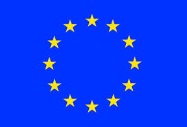 Copyright © MATE d.o.o., Zagreb, 2014.
Poduzeće koje posluje na međunarodnom tržištu treba proučiti dvije stvari:
Industrijsku strukturu
potrebe zemlje za proizvodima i uslugama, prihode i razinu zaposlenosti
Raspodjelu dohotka 
vidjeti kako je dohodak raspoređen među stanovništvom
Copyright © MATE d.o.o., Zagreb, 2014.
2.5. ODREDNICE GLOBALNOG MARKETINŠKOG OKRUŽENJA
Potrošački etnocentrizam 
označava sklonost kupovini proizvoda domaćeg porijekla
direktna posljedica potrošačkog etnocentrizma je negativni stav prema stranim proizvodima
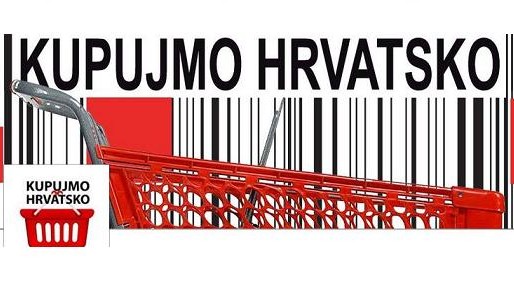 Copyright © MATE d.o.o., Zagreb, 2014.
2.5. ODREDNICE GLOBALNOG MARKETINŠKOG OKRUŽENJA
Copyright © MATE d.o.o., Zagreb, 2014.